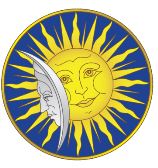 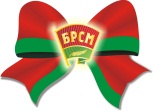 Гомельский государственный университет имени Франциска Скориныпредставляетпроект «Межвузовский фестиваль студенчества»
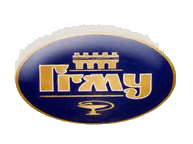 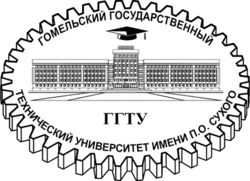 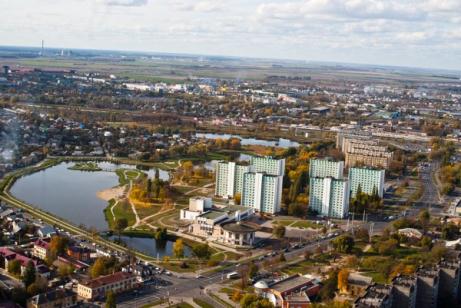 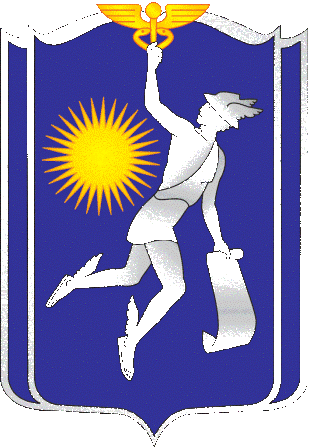 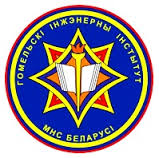 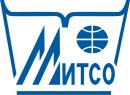 Участники проекта
Студенты и преподаватели высших учебных заведений г.Гомеля
ПО ОО «БРСМ»
Студенческие профкомы
Студсоветы
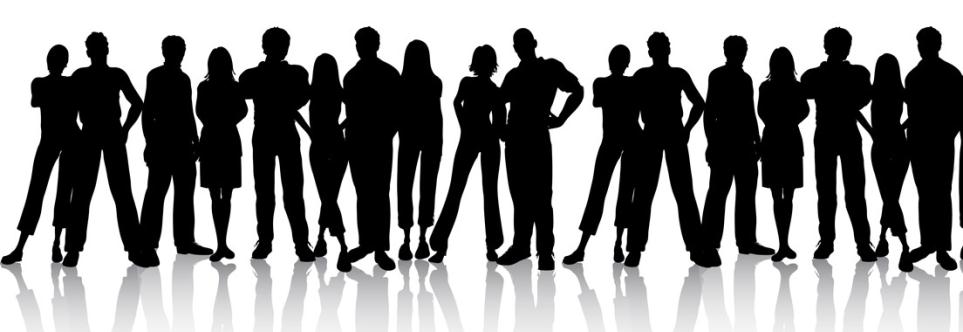 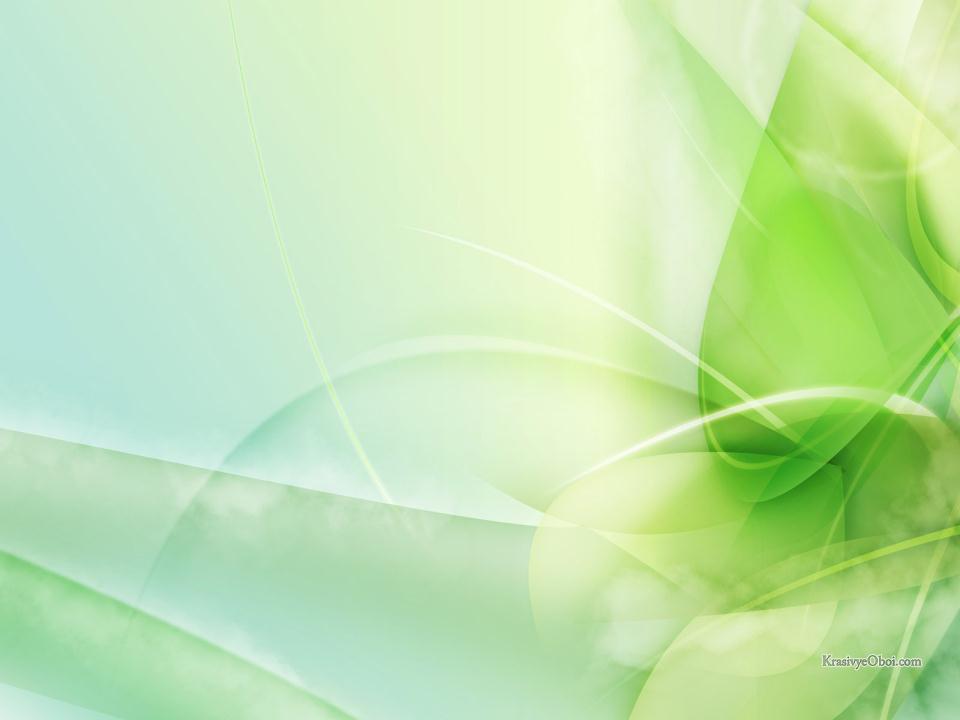 Цели и задачи  проекта
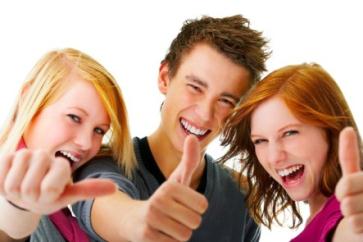 Повышение роли студенчес-кого актива в области в развитии инициативы, лидерских качеств, содействие раскрытию творческого и организаторского потенциала студентов в рамках реализации государственной молодежной политики.
Раскрытие творческого, образо-вательного, социального и духовно-нравственного потенциала студенчества.
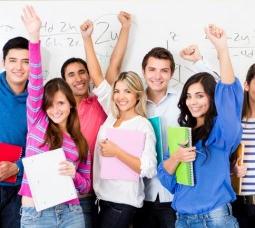 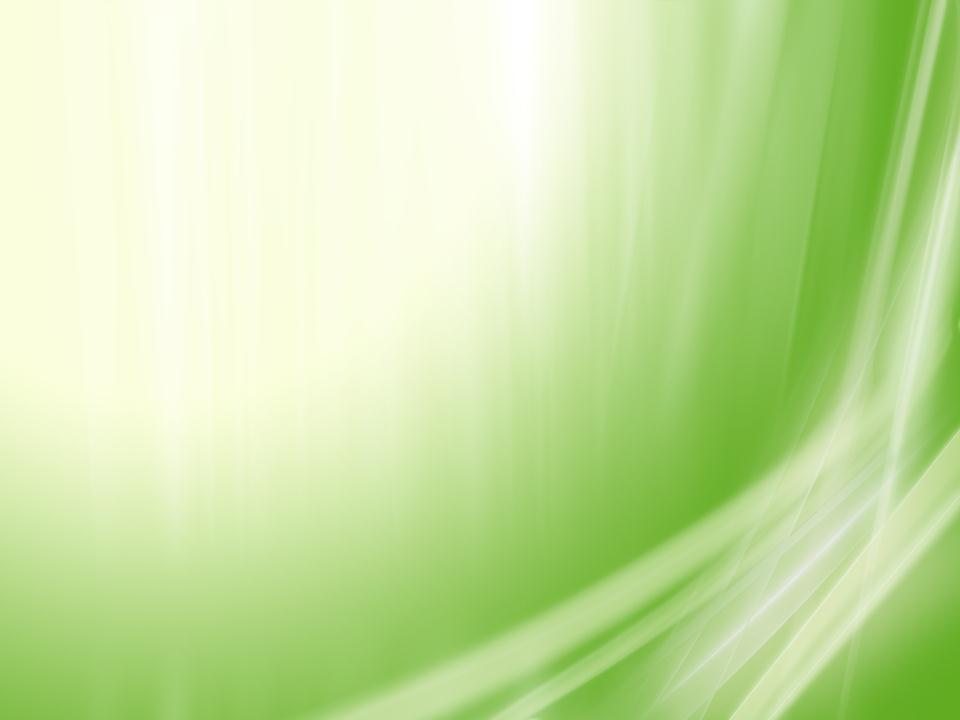 Создание оргкомитета фестиваля из числа студентов всех вузов на базе областного комитета ОО «БРСМ»
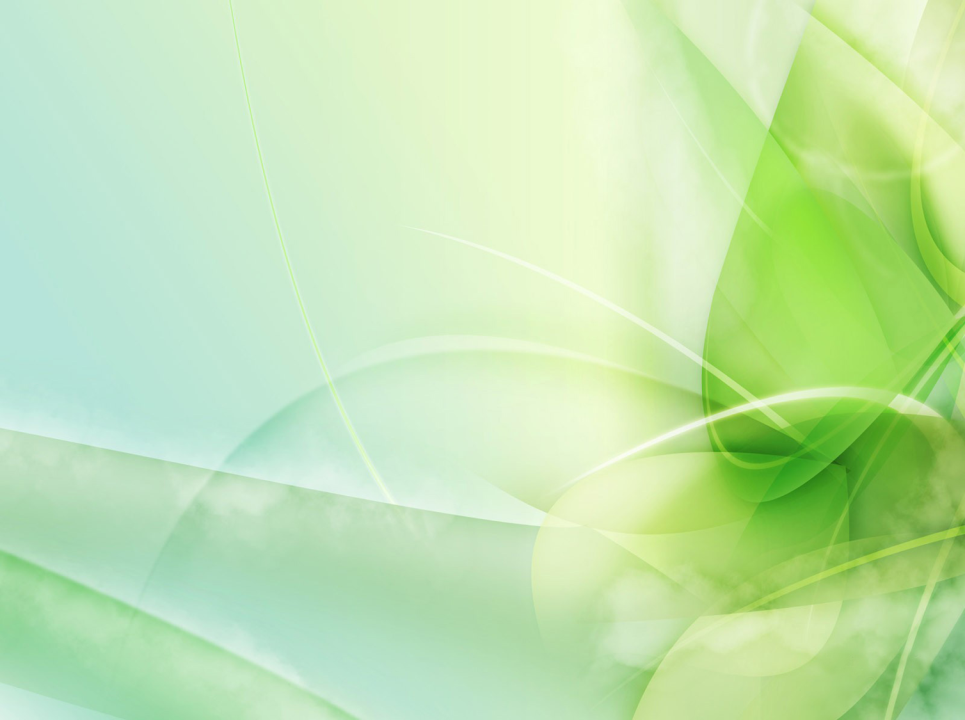 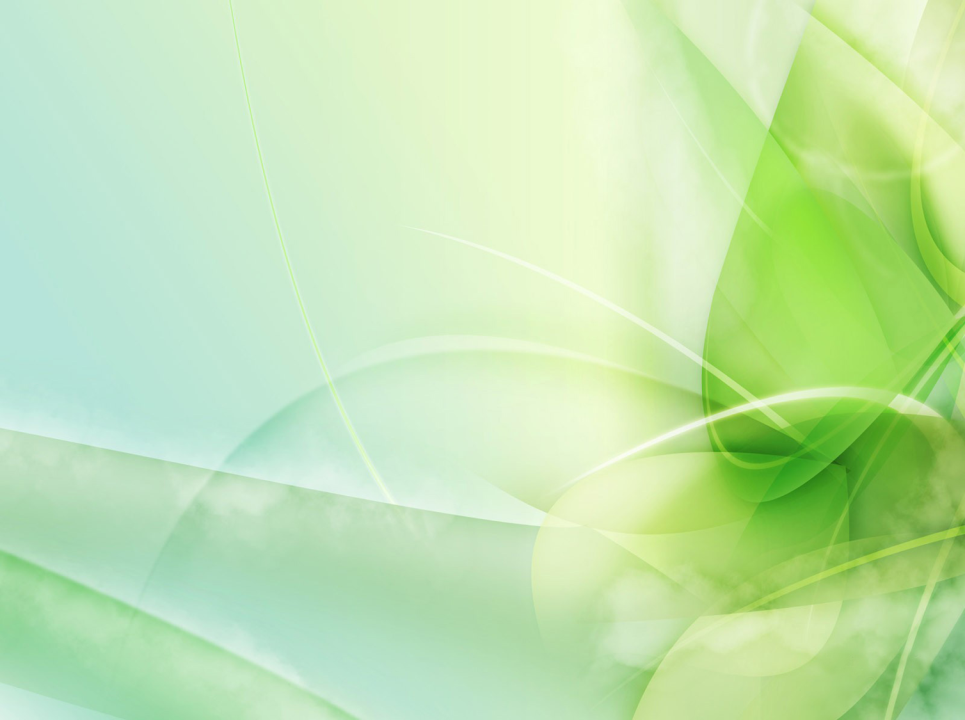 Этапы реализации проекта
Подготовительный этап
Создание оргкомитета мероприятия 
Утверждение Положения о фестивале
Создание страниц проекта в  социальных сетях + брошюры
Формирование оргкомитетов университетов, отвечающих за организацию мероприятия
Утверждение плана мероприятий
Создание консультативного пункта
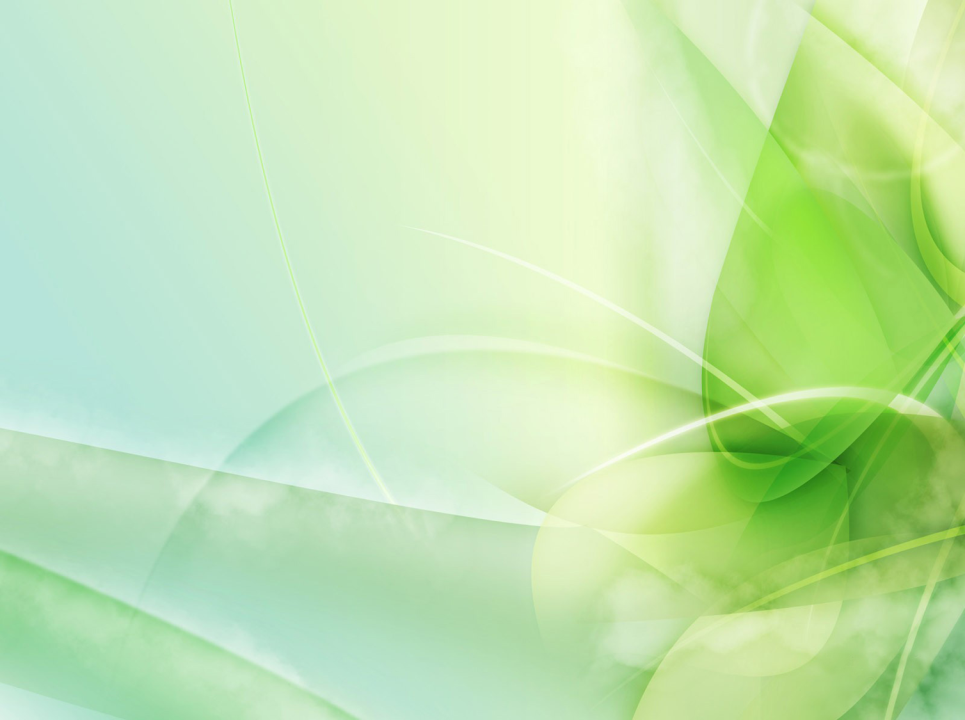 Основной этап
В рамках межвузовского фестиваля обеспечивается организация разно-образных молодежных мероприятий (акций, встреч, флэшмобов и т.д). Организация мероприятий позволит студентам каждого вуза наиболее полно презентовать свои достижения, привлечь максимальное количество студентов и преподавателей к участию.
Историко-культурный   день
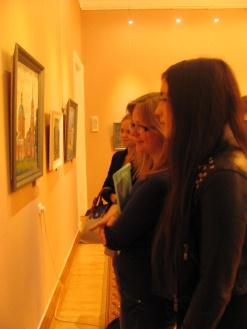 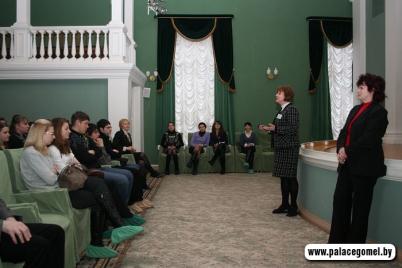 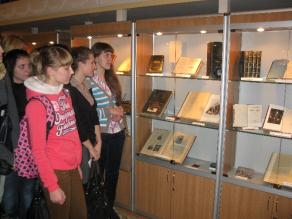 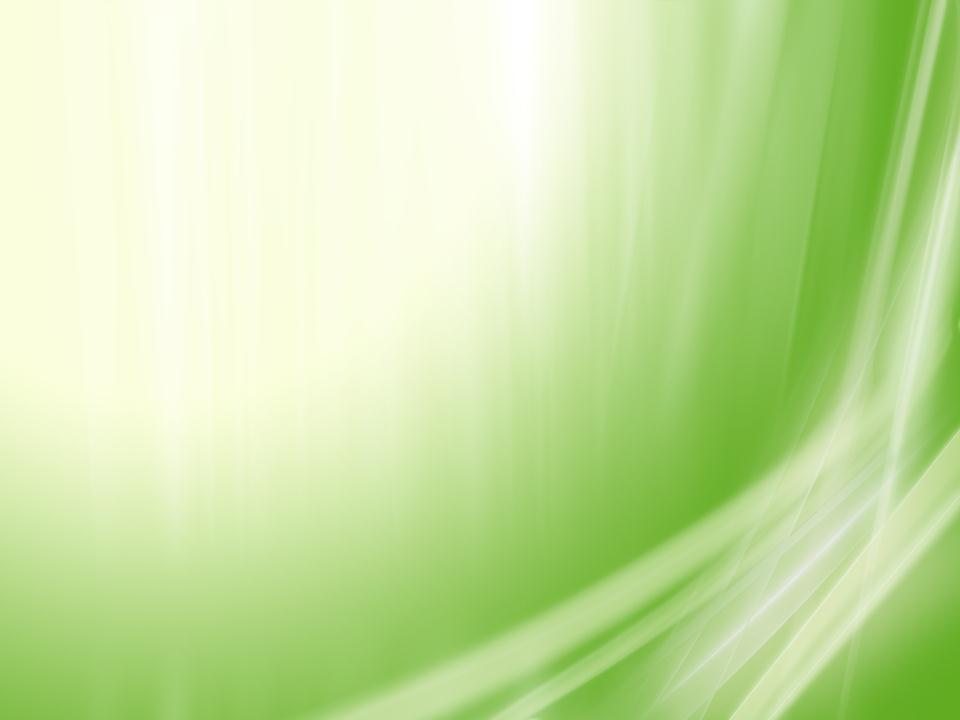 Волонтерская акция«Поможем братьям нашим меньшим»
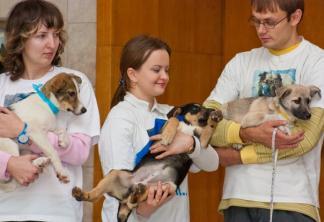 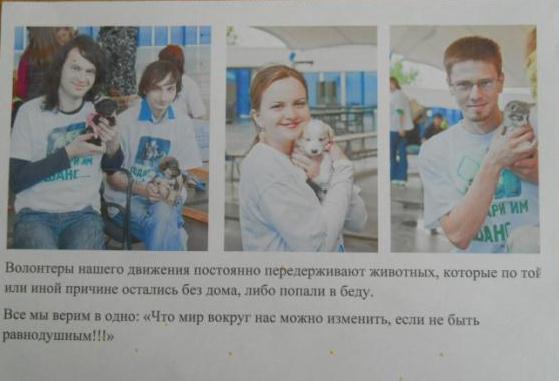 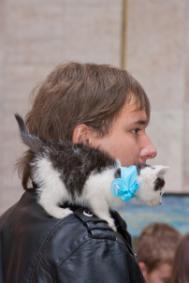 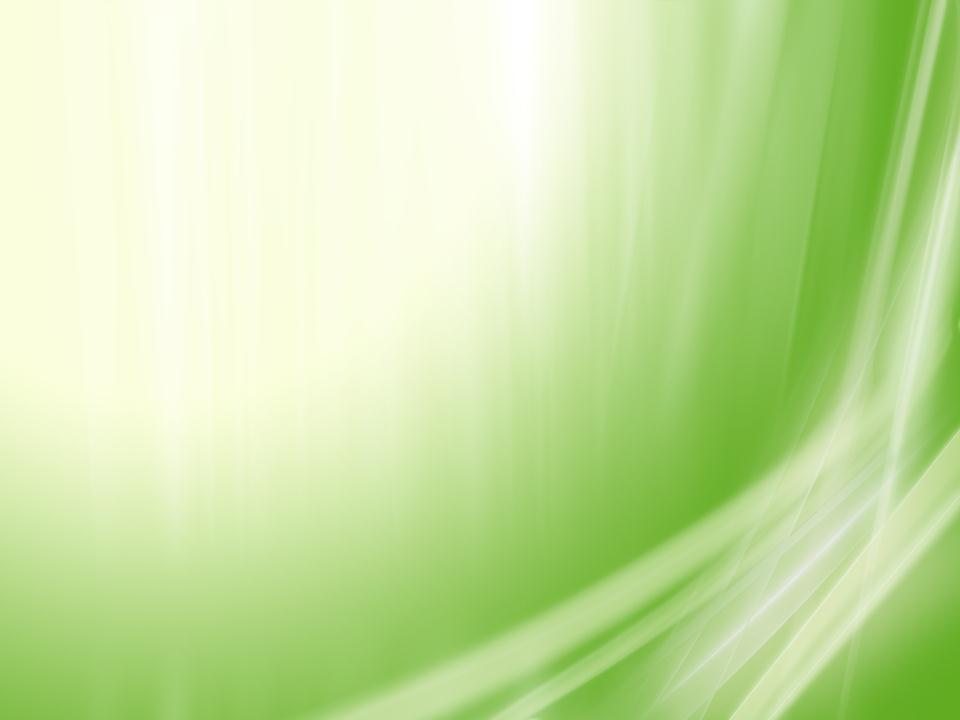 Книгосушка
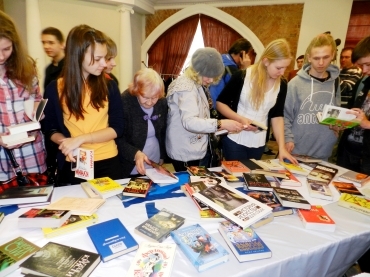 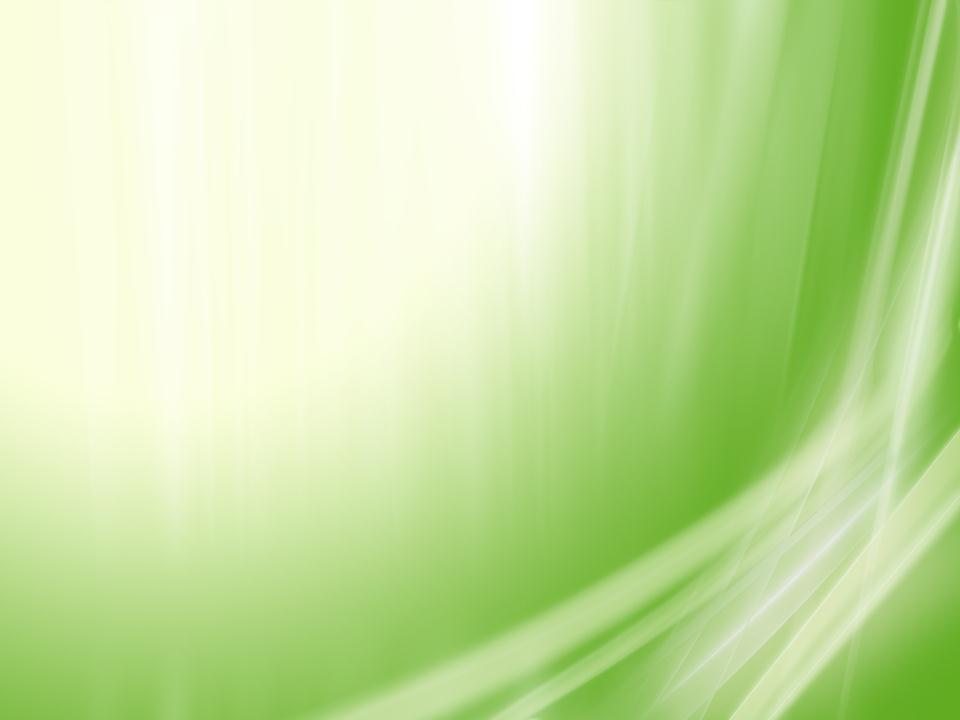 Ярмарка вакансий«Я могу»
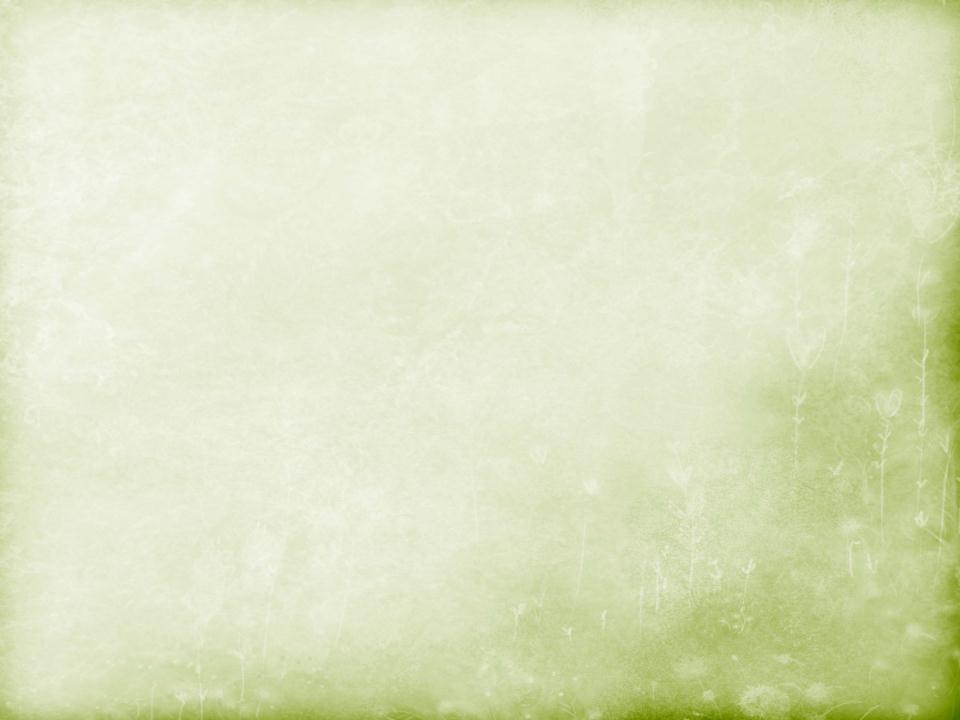 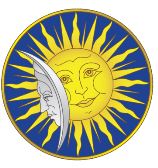 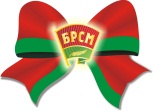 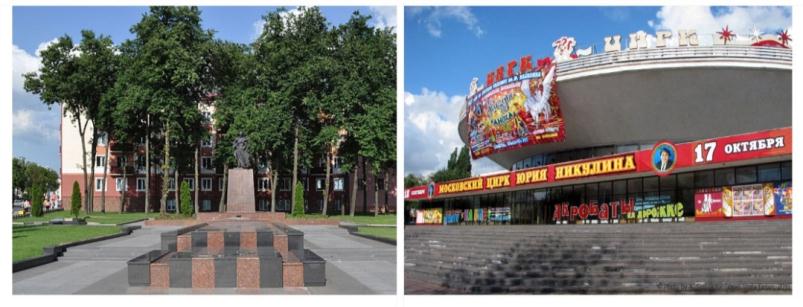